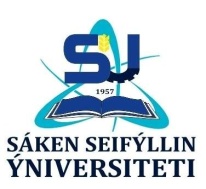 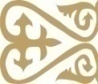 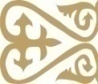 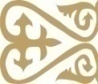 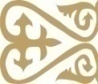 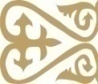 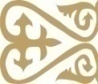 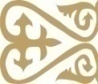 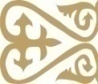 ВОПРОСЫ И ОТВЕТЫ
                     (прием на высшее образование)
г. Нұр-Сұлтан, проспект Жеңіс, 62 код ВУЗа 002
Приемная комиссия Тел.: 8(7172) 317-556,  398-018 
www.kazatu.kz        E- mail:711_12@inbox.ru
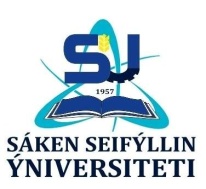 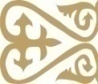 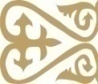 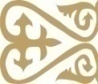 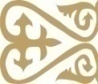 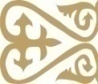 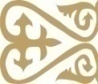 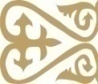 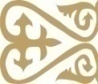 ВОПРОСЫ И ОТВЕТЫ
                     (прием на высшее образование)
г. Нұр-Сұлтан, проспект Жеңіс, 62 код ВУЗа 002
Приемная комиссия Тел.: 8(7172) 317-556,  398-018 
www.kazatu.kz        E- mail:711_12@inbox.ru
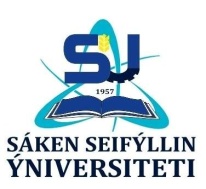 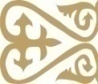 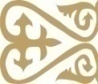 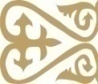 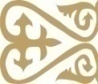 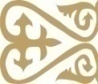 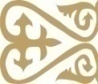 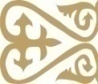 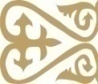 ВОПРОСЫ И ОТВЕТЫ
                     (прием на высшее образование)
г. Нұр-Сұлтан, проспект Жеңіс, 62 код ВУЗа 002
Приемная комиссия Тел.: 8(7172) 317-556,  398-018 
www.kazatu.kz        E- mail:711_12@inbox.ru